Dr M.P. Pai
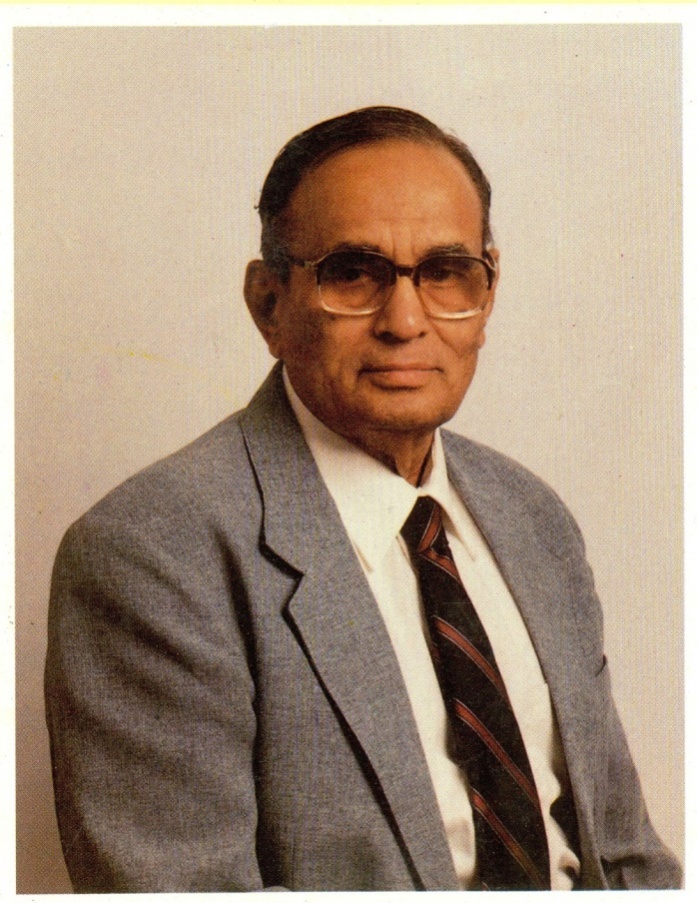 Early education in Mangalore
MBBS from I batch, Stanley Medical College, Madras
MS from Madras Medical College, Madras
FRCS, Edinburgh , Eminent surgeon
Extraordinary teacher
1919   to   1992
Dr M.P. Pai
Extraordinary teacher
Going to Assam for a Teaching Job
Joined KMC as a Professor of Operative Surgery
Principal of KMC, Mangalore
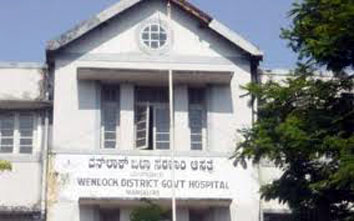 Dr B.C. Roy Award
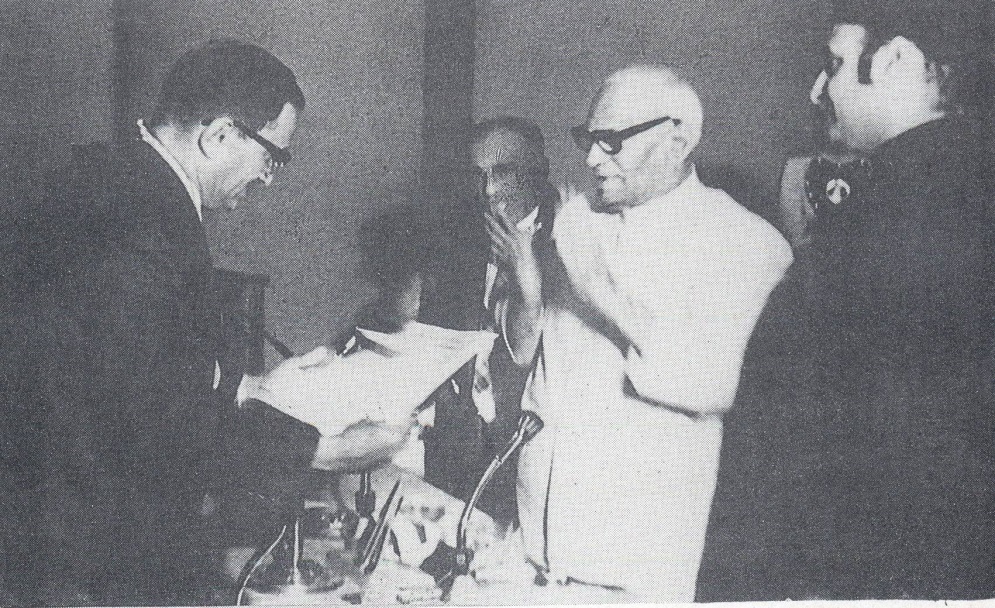 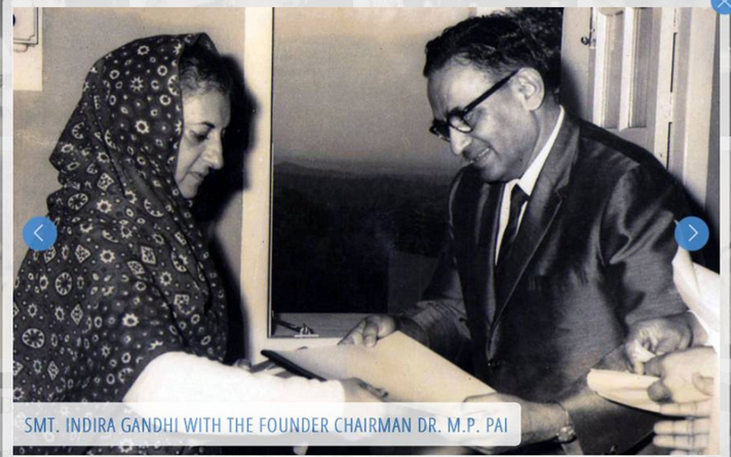 Dr M.P. Pai
Surgical leadership
First one to start MS (Surg) course, Karnataka @ KMC
Organised Annual Conference of ASI  1967, Manipal
Established  a “Burns Ward” in Kasturba Hospital, Manipal
27th Annual All India Surgeons Conference, Manipal1966
An Autobiography
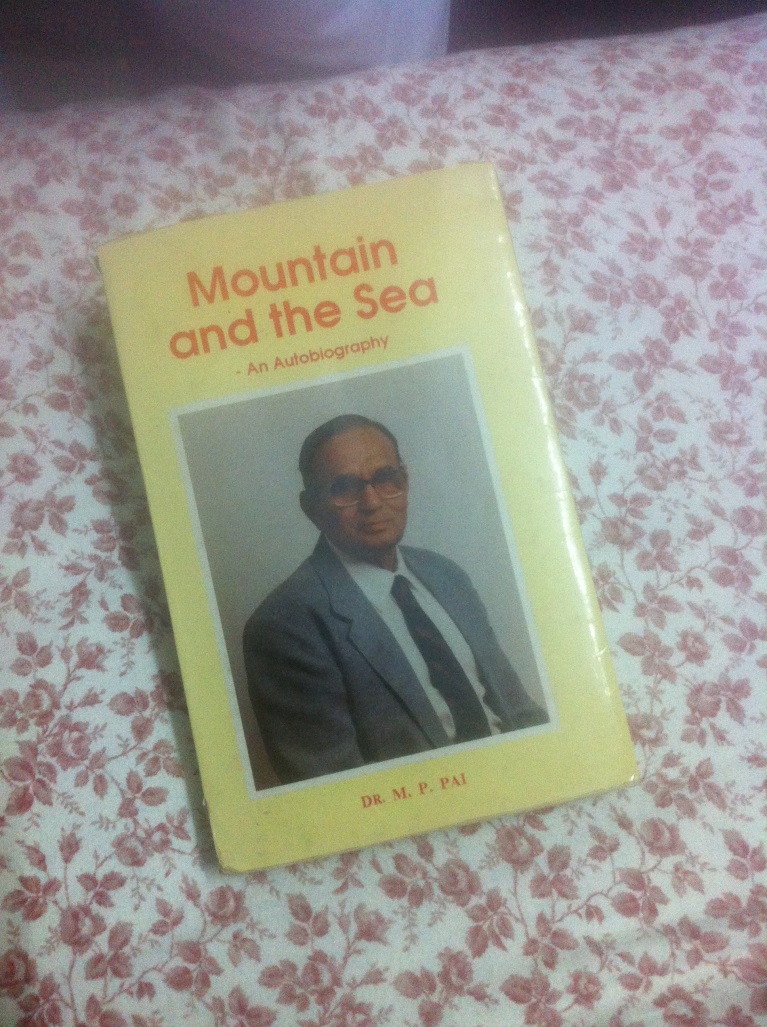